Access Physicians Guide to Managing COVID 19: A Living Document
Edward Goodman, MD
Director of Antibiotic Stewardship, Access Physicians
Core Faculty, Texas Health Dallas
January 25, 2021
Prognostic Guidelines (AAMC 2020): not listed but include obesity
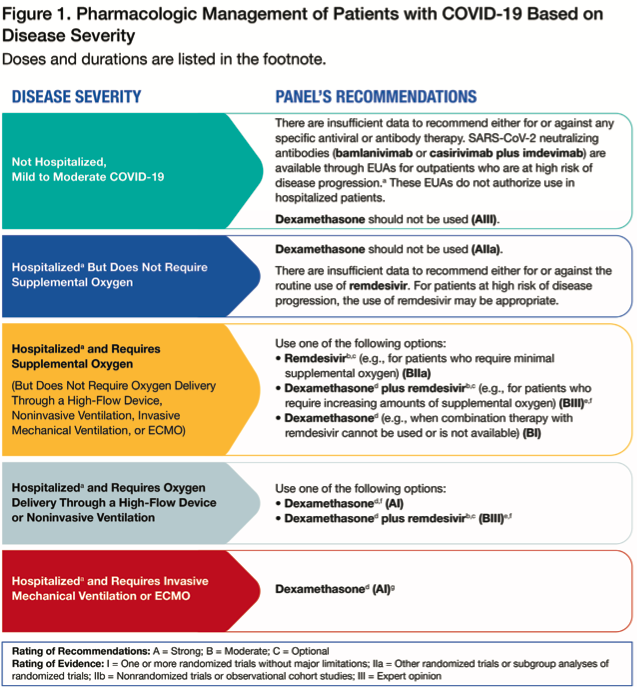 Risk Stratification and Rx
NIH 12/3/20
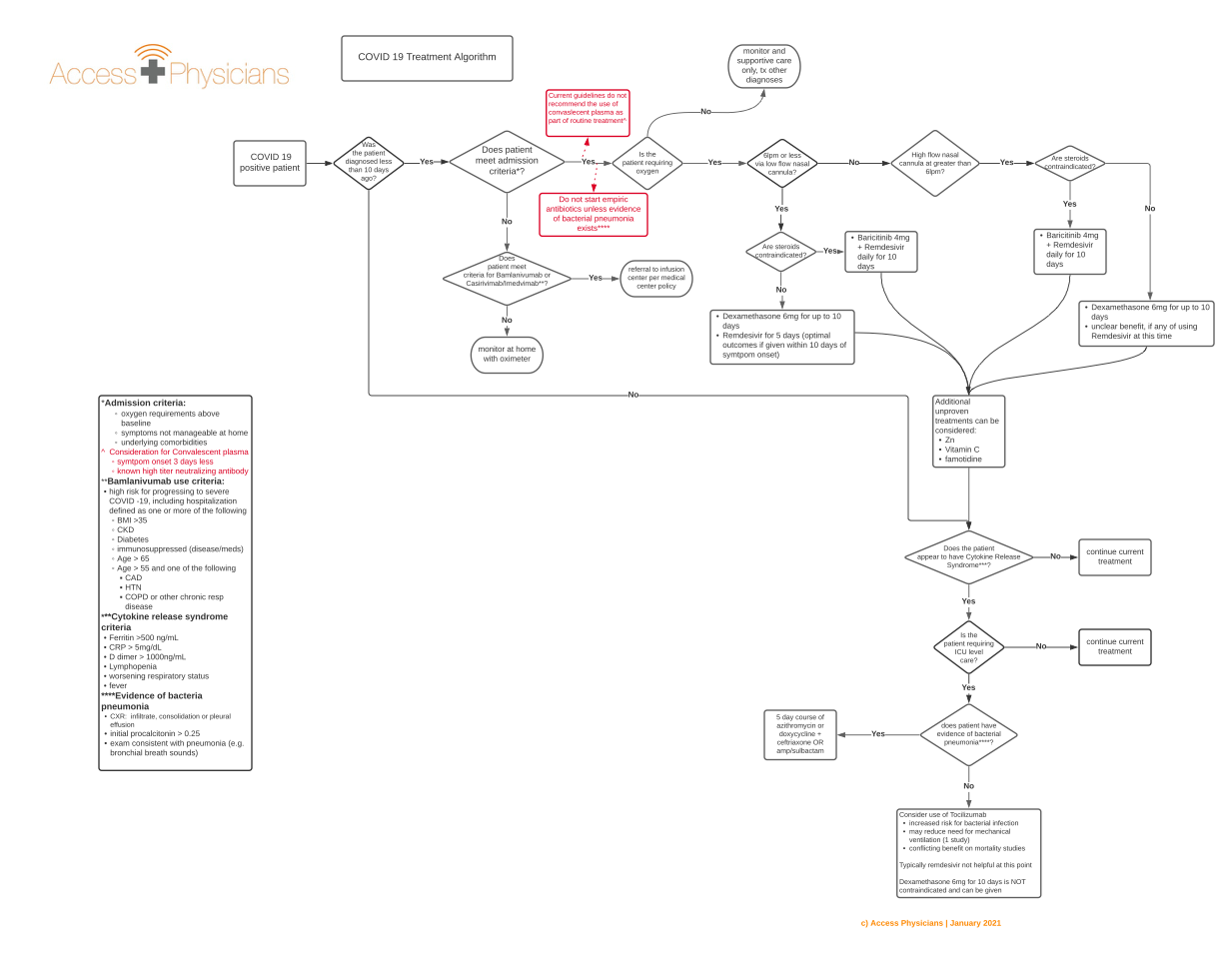 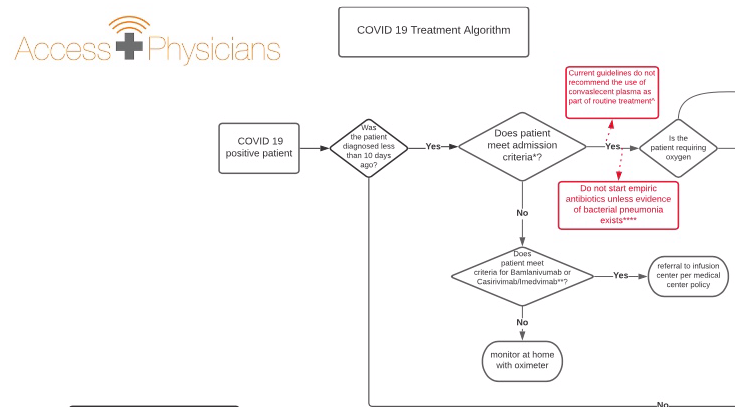 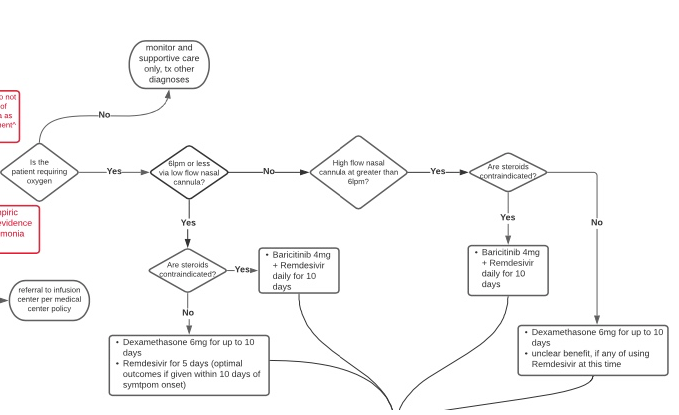 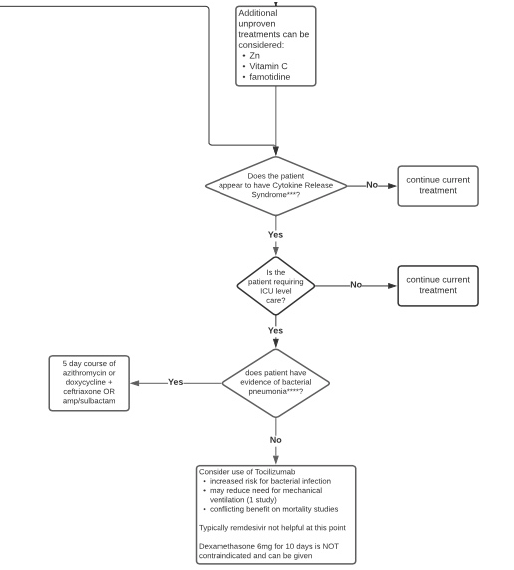 NIH ACCT I NEJM October 2020: 1000 patients
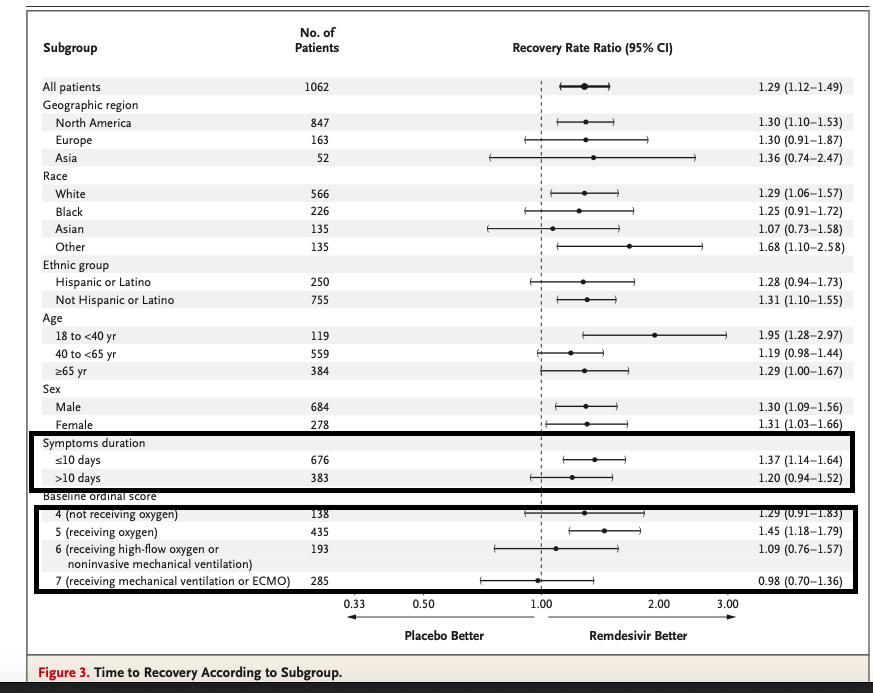 Conclusions
Start Remdesivir early for maximum benefit
Within 10 days of onset
When on low flow oxygen
Five days duration
Give dexamethasone with it if at all possible in any patient requiring oxygen
NEJM Dec 11, 2020
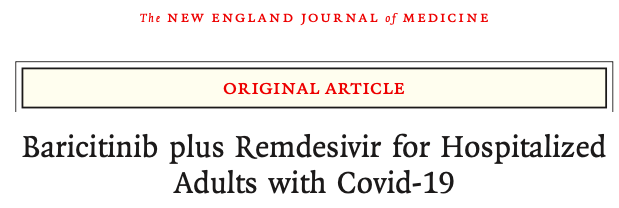 Warnings
Patients on steroids for treatment of COVID were excluded
Those who required steroids for "standard" reasons other than COVID after randomization had a higher incidence of serious or non-serious infection than those who did not require steroids
56/223 (25.1%) versus 44/793 (5.5%)
Therefore, at this time, it should be reserved for those patients who should not be given steroids
Poorly controlled diabetics
Other co-existing infections where steroids are contraindicated
Indicated for up to 14 days but Remdesivir is only indicated for 5-10 days
Would stop baricitinib when completed remdesivir
What Are Not Routinely Recommended
Convalescent Plasma (NEJM 11/24/2020): insufficient data to recommend for or against (NIH/IDSA).
Only seems effective if given early <=3 days of onset, and
High neutralizing titer against spike protein (not available in most blood banks)
Tocilizumab (NEJM 12/10/2020, REMAP-CAP 1/6/2021): conflicting data
Hydroxychloroquine +/- azithromycin (debunked everywhere except right wing fringe)
Ivermectin (much hype, little data): NIH "no recommendation for or against"
Universal empiric antibiotics except in specific circumstances (my personal favorite!)
Example of Futility: Convalescent Plasma: NEJM Nov 24, 2020
Example of Futility: Tocilizumab: NEJM Oct 2020 epub/in print 12/10/2020
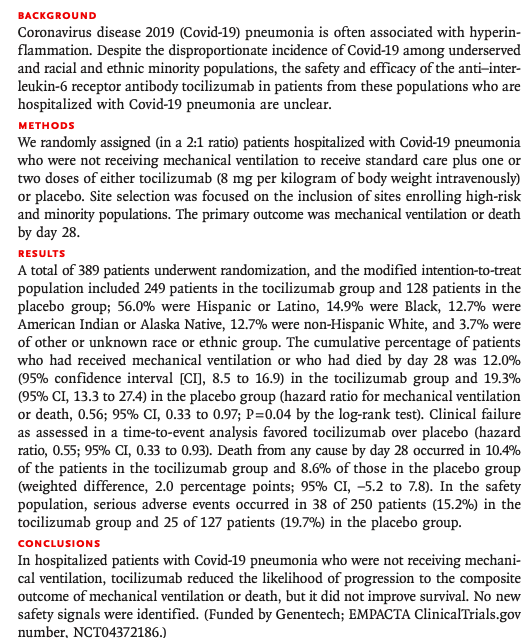 Controversy:
NEJM on line Dec 17, 2020
But, Hard to Understand
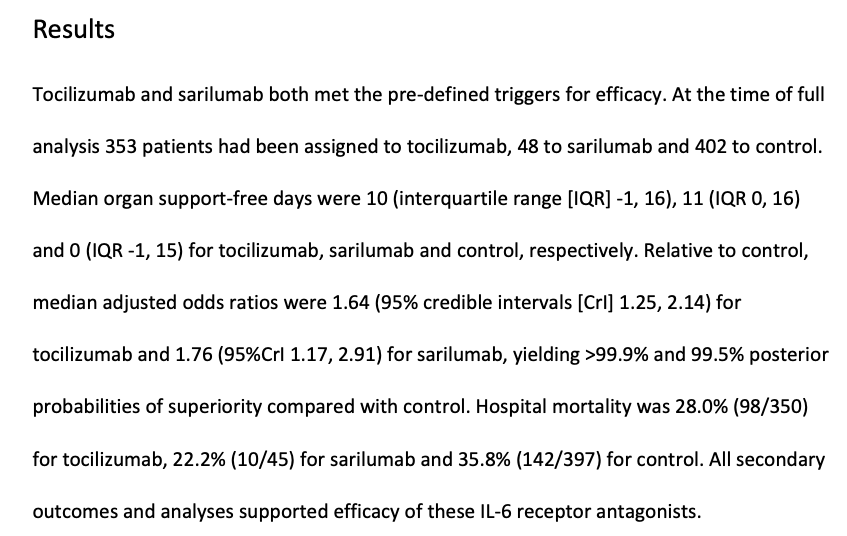 Interim Conclusions (pending peer-review publication)
No routine use of Tocilizumab
Consider for patients requiring ICU for organ support
Cytokine release syndrome
Within 24 hours of admission to ICU
Give with high dose steroids
Probably no benefit remdesivir
Expect pushback from Pharmacy/Administration
Stewardship: Empiric Antibiotics for Co-existing CAP
Quite uncommon: 1.6-3.7%
Not recommended unless
Focal consolidation
And PCT >0.25
If indicated
Ceftriaxone and doxycycline PO for 5 days only
Only use azithromycin if doxycycline is contraindicated
Pregnancy
Can't sit up to take pill
Once ventilated, prepare for VAP
Bacterial or fungal
Disclaimer
These are only guidelines and can change at any time with the avalanche of new articles
The Access Physicians ID Service Line and Stewardship Leadership will endeavor to update this regularly